Agility for Business Analysis
Travis Foote
Agenda
Intro
Agile and Agility
Types of Agile Environments
Transformation and Solving Problems
Just in Time Requirements
Interaction with Agile Roles
How did I get into Agile?
There has to be a better way
Not just waterfall vs agile
Applicable to every environment, all the time
Estimations
Frustration of estimating complexity
Absurdity of high accuracy 18 month project estimates
Faux-Agile
Short waterfall cycles – still months of requirements gathering before dev
Ceremonies = agile
True Research
I thought I lived agile, so why could I not run it
After many of books and podcasts and internet articles, I figured out what we were doing wrong
Mission to fix organizational issues that I desperately wanted as app dev team lead
Including getting rid of faux-agile environments
Why come to a presentation?
Mentally stimulated with a lecture on theory
Group excitement about a topic is intoxicating (in a good way)
Grow your network
Leave with specific advise that can be used right away
Goals
Practical advice
Have some discussions
Provide a new way to think about something
Answer one for everyone
Agile and Agility
Agility
What is agility?

Video 1: https://www.youtube.com/watch?v=UD_y4HyltiU
 
Video 2: https://www.youtube.com/watch?v=S2PM7Ut_63c
Agility
What is agility?
Video 1: Agility Defined
Vision, Speed, Coordination, Quick Stop, Quick Go
Video 2: Organizational Agility
Coordination of separate entities
Why Agility Over Agile?
Back to the basics
Lots of different Agile frameworks and connotations of those frameworks
With all the different opinions, sometimes it’s hard to actually get anything done
Agile vs Waterfall now but eventually we’ll be agile vs agile and we have to understand what we’re fighting for
I want to preach improving agility to help your business rather than using agile to help your business
Is improving agility always important?
High uncertainty
Stacey chart
Fast moving industry
Information is well distributed and less of an advantage
Process is the new advantage
Understand a user problem and provide the user a quality solution the fastest
Creating something brand new
Lean startup hypothesis solving methods
Stacey Complexity Matrix
When do you adjust your delivery process?
When delivery becomes complicated or complex
Simple delivery means you should be hands off, don’t put process into a straightforward delivery
Anarchy delivery means that there is no process or mindset that can help you deliver
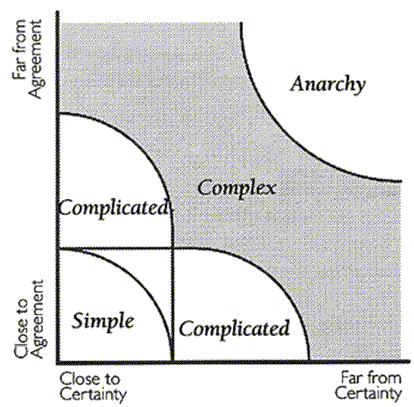 Types of Agile Environments
Definitely Not Agile Environment
Waterfall, project delivery, command and control, hero culture
Lots of companies have been successful before agile was invented
If a company finds something that works and can be successful, that’s great
Those companies that are successful with other methods are very clear about their objectives
When everyone understands the goals, and the incentives align to the goals, then that’s better than some of the faux agile out there
Darwinist incentives – put people in competitive situations and whatever the strongest, most aggressive teams deliver is what is best for the company
Seniority decision making – the people with the longest company tenor are in the best position to make all strategic decisions with whatever level of collaboration they care for
Faux Agile Environment
Trying to go all-in on multiple agile practices and structures at the same time
Major re-orgs are the most common faux agile environments
All the roles exist and all the ceremonies are held, but actual agility is not there, and even worse, increased profits are not in sight
Standups only happen when forced
Iteration plans are frequently thrown away
Velocity is the most important metric
Near-Agile Environment
Realistic approach to using a delivery framework to increase profits
“We are focused on improving our agility in order to better our business”
“We are an agile shop”
Better than trying to go directly from not agile to all agile which makes you wind up in faux-agile
Could be in near-agile for a long time
Depends on industry competitiveness and complexity
A mix of agile practices and command and control practices may be optimal
Steve Jobs type visionary
Agile Environment
Can take years to get to
Creating the best possible products at the best possible times
Close to market dominance
New Incentives
Org changes only work accompanied with the correct incentives
No more local incentives for project managers to hit project dates
Now global incentives for product owners to create small increments and continuously assess their value to the company
Product owners ok with killing off their jobs
No more local incentives for teams to hit project dates
Now global incentives for the teams to produce quality products that work nicely with existing products
No more mine vs theirs
Now it’s always ours
No more look what I finished
Now it’s look what measurable, long-term value we have created
Transformation and Solving Problems
Goals of Agile
Importance of setting expectations and focusing your changes
What are your goals?
Is there a metric that can be used to show your progress?
Incremental Changes
Going “full agile” may not be the best solution
Think about what makes you more agile and do those things
Slowly master agile practices until you can say you’re agile
As opposed to saying you’re agile and then slowly or never at all mastering the practices
Build an agile roadmap
Transformation + Coaching
Transformation will help guide you through what agile practices to implement and when
Coaching will be on the ground floor with the teams going through the chosen agile practices to help with execution
Ask yourself why
Why does a certain agile practice improve agility?
Repeating the same mistakes?
Retrospectives
Goal: Solve small issues before they become big problems
Solution: Provide an opportunity for people to reflect on recent work and challenge them to come up with adjustments that makes their work better
Culture: People need to feel safe to speak their mind
Also show respect to their fellow coworkers and the company’s vision, so any opportunities for improvement that are brought up are mentioned in a positive light
Iteration Cadence: Creating a fixed span of time that a specific set of items will be worked on provides an opportunity for a focused retrospective at the end of each iteration
Do you have large deliveries that are sometimes not appreciated by your users?
Vertical Slicing
Goal: Receive customer feedback as soon as possible
Solution: Separate thin slices of functionality from the proposed product that can be built in totality. Architect around just that functionality rather than around an entire product when the rest of the product is useless if that first piece of functionality isn’t accepted.
This is as opposed to horizontal slicing where you build an entire product from the ground up where the user will not be able to use any of it until the entire product is finished.
Evolving Architecture: With the help of microservices architecture and serverless computing, building for slim pieces of functionality will not require much additional work to include as part of a larger product.
How do I navigate a complex delivery?
Risk based prioritization
Assess all the risk in the delivery
Address the riskiest, most complex work first
Set milestones with risk assessments
If there are dependencies, find a way to complete the bare minimum of the dependencies in order to get to the risk faster
It’s ok to mock and stage other pieces of work to assess a make or break risk
Trouble predicting delivery dates?
Relative Estimation
Estimate in comparison to the other work you are doing
Difficult to predict how much non-planned small maintenance work will interrupt your time based predictions
You never know what might come up, but you can measure average time to complete similar sized work
Still having trouble predicting delivery dates?
Small, Cross Functional Teams + Fixed Iterations + Relative Est.
2 Pizza Team
Split along dependency lines
Cross Functional Skill Sets
Membership longevity
Fixed Measurement Period
How can team members in different functional areas stay closely aligned?
User Stories
Smallest grouping of requirements that can be understood by all parties
Just large enough for a product owner to sell it
Just large enough to be independently tested
Are delivery teams having a hard time connecting with the end users?
Literal Stories of the User
User Stories?
The popularity of user stories, just like agile, has broadened its working definition
Regardless of whether or not the user story is the best place for the story of the user, the user’s story must be told
Could be held at any place in requirement hierarchy or could be constantly told by the product owner
A real person and real perspectives of their issues
As a “user” is not a real person
As a [role] is better, but there’s still room for improvement
Is their frequent miscommunication or no communication between team members?
Daily Standups
Consistent redistribution of information reduces waste
Two people working on same thing
Dependent work completed quicker or taking longer than originally expected
Teammates get help quicker – spend less time struggling alone
Is your work interrupted every morning to go stand in a circle and look at ground?
Useful Daily Standup
If you’re going to mandate something be done every single day, make sure it brings some sort of value
Generally, coming together daily at the minimum brings unity
Sometimes it’s so boring or long or confusing or contentious that it doesn’t even bring unity
Think of a huddle in football
Everyone comes into the huddle already knowing the goal: score points
Someone has a plan A, B, and sometimes C
All others provide input that helps execute on plan A and when to switch to plans B/C
A plan is set to last until the next huddle, which may vary depending on situation
There must be some level of motivation or excitement exiting the huddle
Are you having trouble prioritizing different streams of work or coordinating different functional areas of work?
Single Backlog
Put your work into a single backlog
It may seem too obvious, but it really isn’t something that is done that often
Not just applicable to separate teams
Work within a single team is often split into different backlogs
It’s ok to have work specific to your functional area, but they always have to be children of the larger hierarchy
Also, the functional specific work shouldn’t last more than a few days under the same team-wide requirement
Vertical Slicing, Risk based prioritizing
Use the concepts from more advanced techniques such as weighted shortest job first (WSJF) to prioritize within the single backlog
Use the concepts without going full WSJF immediately in the same way you slowly build up agile practices
Do you hear different people say a single piece of work is done at different times?
Definition of Done
Gather a clear list of criteria to allow work to be available to users
Global acceptance criteria
Breaks the habit of someone working on a single piece of the work to say this is done when there is still downstream work to be done
Ideally, you want to connect the upstream and downstream people into one team that works side by side, with some cross functional skills transfer
Examples to include in definition of done:
Testing (especially automated testing in upper environments)
Creation of new automated tests to reflect the new functionality
Accessibility (if the product is already mature)
Experience designer has approved the user experience
Application architect has approved the way the code will be written
Do employees have a hard time choosing which path to take at each fork?
Company Vision
A company vision guides everyone to a single north star
When you are stuck in your work and can go down one of two paths, you use the company vision to guide your decision making
A vision is a future state of your target audience
A vision is not the solution that gets your target audience to the future state
The vision is set be leadership and the solutioning is done by the delivery experts
Business Agility
Business and Engineering living in the same world
Hard to move together if not
Predictability
Knowing what can be built
Inspect and Adapt
Built in mechanisms to address issues and add to strengths
Address Risks Quickly
Find ways to break down work so you address your biggest risks as soon as possible
Especially when the biggest risk is end user satisfaction
Ask the Audience: What are some problems/inefficiencies with your delivery?
Agile Requirements
Just In Time Business Analysis
Beginnings from manufacturing
Keeping inventory low
Dangers of gathering requirements too far out
Stale requirements
Plans change and requirements are thrown away
Requirements are used, but user needs change and users don’t end up using the product increment
Lost connection to what the other team members are currently working on
Deep dive into the now and the near
Analysis of Risks
Will users like it?
Will it solve real user problems?
Is it technically feasible?
Do we have the right skill sets to build it?
How will it integrate with another system?
Will it be difficult to maintain?
Can we complete delivery before cost outweighs value?
Is it marketable/sellable?
Find a way to quantify and associate risk to a grouping of requirements
Determine prerequisites for assessing the risk
Analysis of Hierarchy
Levels of requirements, importance of hierarchy
How does a request fit within the current landscape?
There needs to be a few top level goals that all requirements roll up to
Scrum masters will try their best to coach a product owner not to ask for features that don’t tie to the larger goal
Business analysts will provide the domain expertise that provide proof that the current request is outside the scope of the current goals
The number of levels of hierarchy will be different for every product
Recommendations on the best number of levels would come from a business analyst
Analysis of Requirement Packaging
Packaging for agile delivery is an art
Packaging needs to be done to complete the required work in order to assess the biggest risks first
Thoroughly assess risks
Then rank order them
Packaging needs to be technically feasible
Packaging at different hierarchical levels
INVEST
Independent, Negotiable, Valuable, Estimable, Small, and Testable
MVP
Minimal viable product – absolute minimum that a user will find useful
MMP
Minimal marketable product – absolute minimum that is enough of a product that a company can sell as a whole
Analysis of Product Lifecycle
Analysis of the current lifecycle of a product
Development, introduction, growth, maturity, decline
Is it right to enhance a product that is on the decline?
Agile never ends?
If product lifecycle is understood clearly, there are clear stopping points
The lifecycle of a product should be paramount in determining the now and near product goals
Analysis of Product Stability/Security
Existing tech debt
Stopping crippling tech debt early is crucial
New tech debt that may be introduced
Debt is often introduced on purpose in order to asses a risk such as user adoption early
Need to broadly identify all the missing stability, security, performance, etc requirements and keep them in the same hierarchy, so that higher level requirements package is not complete until the product increment is stable
Using examples to describe tech debt
Knob and Tube (electrical foundation)
House foundation is tricky because of how unchangeable it is
Analysis of Market
Are user needs changing?
If the product owner is not used to conducting market or user analysis, this is a big opportunity to help them
If the product owner is good at analysis, constantly stay connected on the results of that analysis
A PO most likely won’t be as good at seeing how some seemingly unrelated analysis applies to what is currently being built
Analysis of Product Manufacturing Process
Value stream mapping
What steps are involved for an idea to turn into a product increment?
Map the steps the delivery team takes (particularly the development team)
Communicate that analysis to all idea creators
Lifecycle of the organization
In a startup, lean manufacturing is most effective
In a mature organization with a large customer base using the products, more stability, security, and performance needs to be built in up-front
Can a big company be lean?
Yes, but needs to be communicated thoroughly to all customers that this product should not be expected to have the same level of stability as the other products
Also communicated to all business leadership that have worked at that company for decades and are accustomed to everything being built in up-front
Agile transformation
Analysis of Previous Analysis
If you’ve looked into the future and done thorough analysis of one of those future items, make sure to revisit and reassess that past analysis as the work gets closer.
Analysis of Success Metrics
Determine the metric that can show if a product increment is creating value
Having real user analytics (RUM) capability is a real plus
Work with analytics team and product owner to determine how to collect and analyze the product increment metrics
Setup A/B testing when appropriate
Without RUM
User surveys
User shadowing
Documentation of Decisions Made
If details aren’t gathered up front, document the decisions made during development
Details vs Decisions/Assumptions
Decisions are more high level
Better than nothing
Also better than trying to document all details and falling behind
UI – kept simple
Happy path
Agile Roles and Situations
Who Writes User Stories?
BA and the Product Owner
Product owner gathers stories of the user
Business analyst gathers details of execution
It depends on requirements hierarchy who touches the actual user story
All that matters is that somewhere in the hierarchy there is a story and execution analysis
If this is satisfied, anyone can write user stories
If the product owner isn’t the one that documents the story, they should review it (most of the time)
If the business analyst isn’t the one that document execution details, they should review it - always
Is the Scrum Master in charge?
BA and the Scrum Master
Formally, absolutely not
Scrum master is generally very experienced and a great communicator, so they are usually leaders within the team
A business analyst can also be just as or more experienced
If someone that is not the Scrum Master is the one doing most of the leading, there are always plenty of impediments, particularly organizationally that they can focus on
Most importantly, communicate as much as possible
The team needs the scrum master and BA(s) to be connected or it will risk fracture
Where does an agile BA fit with Quality Assurance?
BA and the QA
A good agile environment won’t have rigid silos
More opportunity (or risk) that teammates have to properly self-organize
With dedicated QA
Care as much about providing analysis and double checking the quality checks that are being done just as much as the software that’s being developed
Find common points of understanding such as the user story
Ask for their expert knowledge of common failure points and integrations with other systems
As dedicated QA
Work with Scrum Master to work with business and engineering leadership to make sure all quality assurance is accounted for
Exploratory testing, integration testing, and automated testing most common areas that will be forgotten
With developers as QA
Almost requires pairing (slower, more deliberate, lower risk development)
Do some homework on Test Driven Development (TDD)
Work with engineers to learn how to write your acceptance criteria in a way that they can use in TDD (Cucumber, gherkin, BDD)
How technical does a BA need to be?
BA and the Developer
Spend a lot of time with the lead engineer and/or architect
Product Stability
Value Stream
When working with an all junior engineering team work with the scrum master to either get some expertise in there to check on them once in a while or get the business to understand anything other than a slow delivery pace will be dangerous in the long run
Who Runs a Demo?
Who Runs a Demo?
Anyone on the team can run the demo
The driver behind the computer should be able to navigate the features being demoed
There is always down time between the clicks and page loads
Fill those silences with the context of why the feature was built and the analysis that went into creating the plan for the feature
Two stories to tell
How the work was defined and completed: A business analyst is almost always going to be best at describing the analysis
What the user problem was and how it could be resolved: Generally, a product owner can provide the context, but a BA would be more than serviceable
Does everyone need to be in every conversation?
Does everyone need to be in every conversation?
There is value in having at least one representative of development, business analysis, quality assurance, scrum master, and product owner in each discussion
Practically, it can be too time consuming
Instead, everyone constantly communicate about the information that you are looking for and the types of questions that you need answered
Do we have to complete all work within a sprint?
Completing All Work Within A Sprint
What are we trying to accomplish?
Predictability
Do you need to complete everything in a sprint to have predictability?
Are there different levels of acceptable predictability?
Rolling averages
Agile Vs Waterfall Vs Mini Waterfall Gantt
Future BA Roles
Business Architect
Scrum Master/ Product Owner
BA Lead
Conclusion
Outcomes
Agile vs Agility
Agile practices one step at a time
Just in Time Business Analysis
Advice on working with other roles in agile frameworks
Resources
Podcasts
LeadingAgile SoundNotes
Deliver It Cast

Books
Scrum: The Art of Doing Twice the Work in Half the Time – Jeff Sutherland
Strategize: Product Strategy and Product Roadmap Practices for the Digital Age – Roman Pichler
The Scrum Field Guide: Agile Advice for Your First Year and Beyond – Mitch Lacey
The Phoenix Project: A Novel about IT, DevOps, and Helping Your Business Win – Gene Kim, Kevin Behr, and George Spafford
Contact Information
Travis Foote
LinkedIn: https://www.linkedin.com/in/travis-wayne-foote/